Коррекционно-логопедический отдел  МУ Центр «СОДЕЙСТВИЕ»
«Л О Г О П Е Д     ПЛЮС»
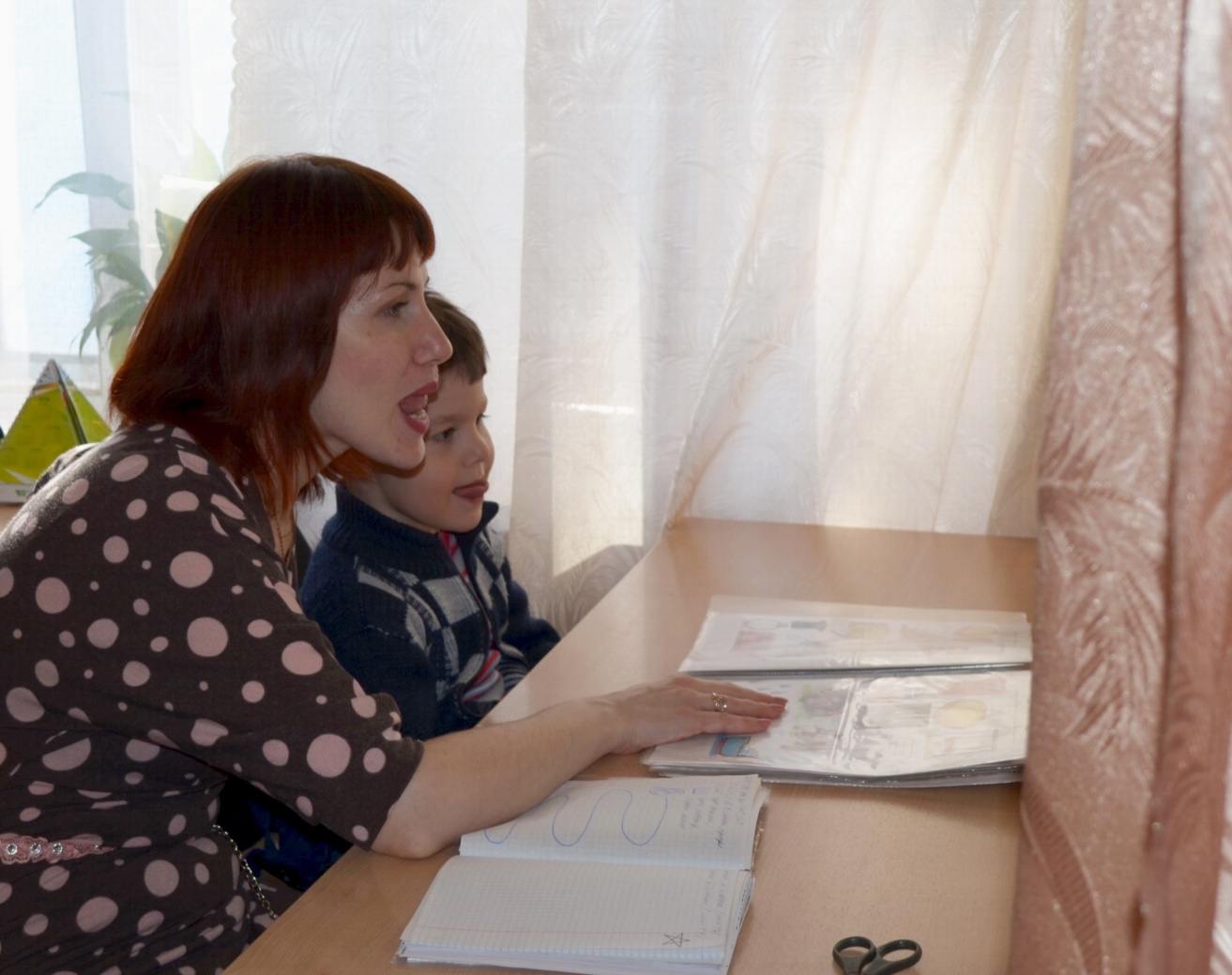 Направления работы
Диагностическое

Организационное

Консультативное

Организационно-методическое

Обучение и просвещение

Коррекционно-развивающее
Коррекционно-развивающее направление
Коррекция речевых нарушений с учётом компенсаторных возможностей ребёнка
Развитие произносительной, лексико-грамматической, связной сторон речи, фонематического восприятия
Развитие познавательных процессов и эмоционально-волевой сферы детей
Использование данных медицинского обследования детей врачами-специалистами
Коррекционно-развивающее направление
Реализация индивидуальных коррекционно-развивающих программ



Реализация коррекционно-образовательных программ в групповой форме занятий
Комплектуются логопедические группы:
Для детей 5-6 лет с фонетико-фонематическим недоразвитием речи «СЛЫШУ ЗВУКИ, ЗНАЮ БУКВЫ»

Для детей 5-7 лет с ОНР 3 уровня «Говорим правильно»

Для детей 6-8 лет (Программа по формированию навыков творческого рассказывания по картине «ВОЛШЕБНАЯ КАРТИНА»)
Комплексные программы:
Для детей 3-4 лет 
Программа «Я учусь говорить»
с целью активизации речевой деятельности

Для детей 6-7 лет 
Программа «Школа развития»
по подготовке к школьному обучению 

Для детей 7-9 лет
Программа «Письмо с удовольствием»
по коррекции дисграфии
Комплексные программы:
Для детей 4–5 лет
Программа «ИГРАЮ, ЗНАЮ, ГОВОРЮ» по коррекции  общего недоразвития речи 2-3 уровня 


Для заикающихся детей 4-6 лет 
Программа «ПЛАВНАЯ РЕЧЬ»